EMC
Les stéréotypes
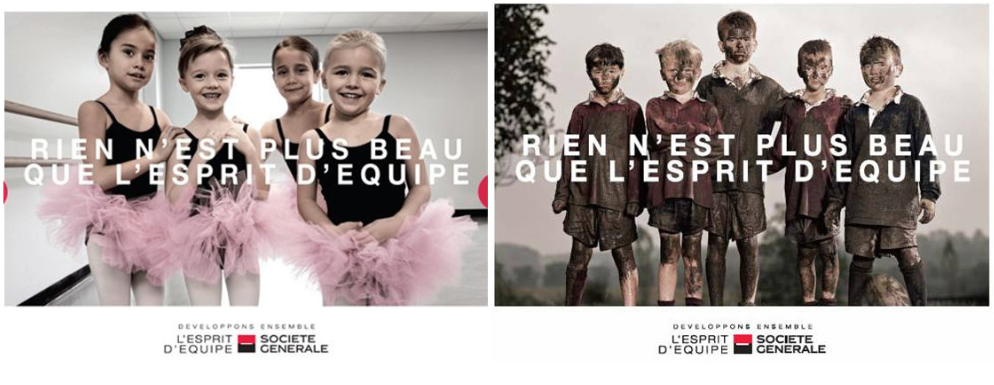 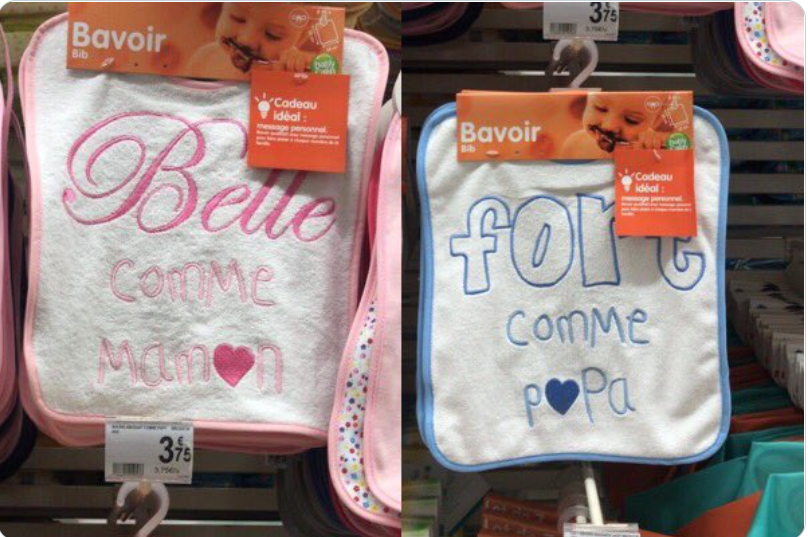 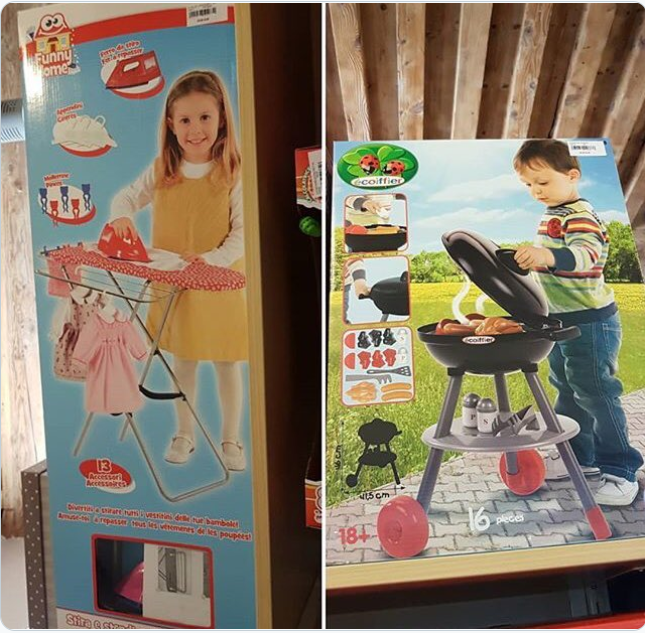 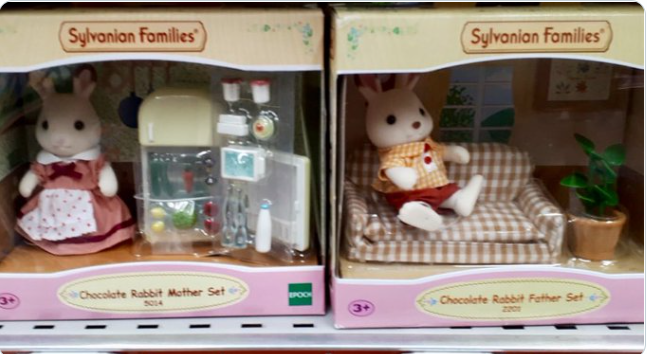 Travail en groupe mixte
Quelle est votre activité préférée?

Quel est votre série ou votre livre préféré?

Que faites-vous souvent avec maman ou papa à la maison?
Les filles peuvent...
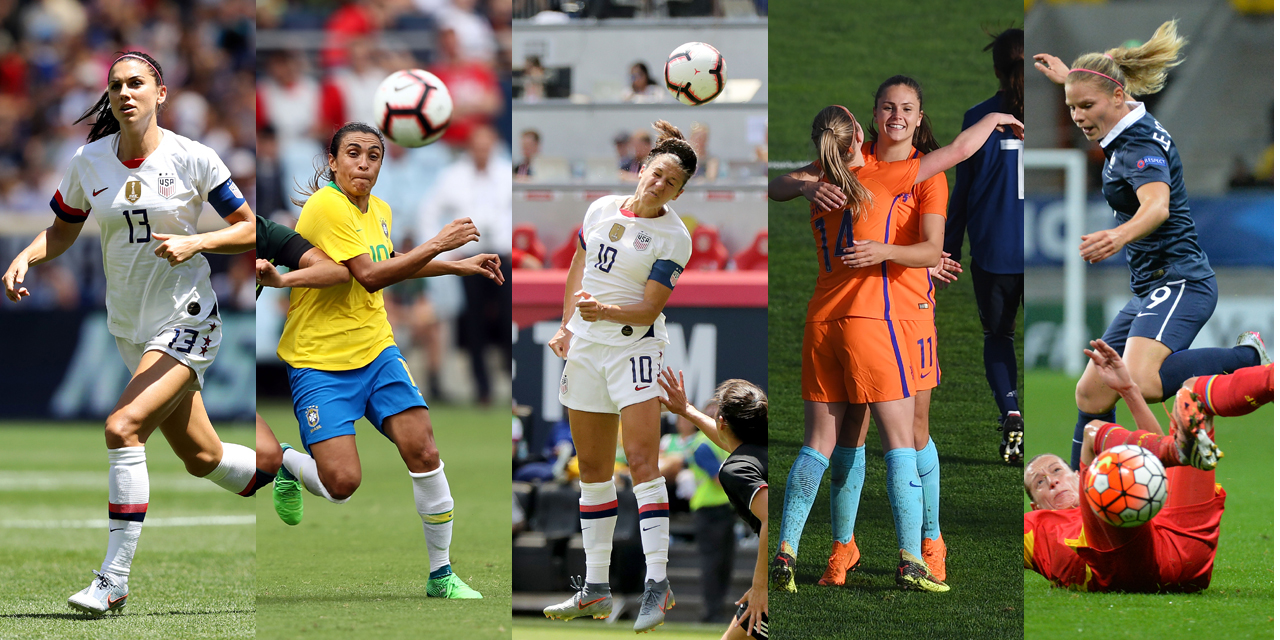 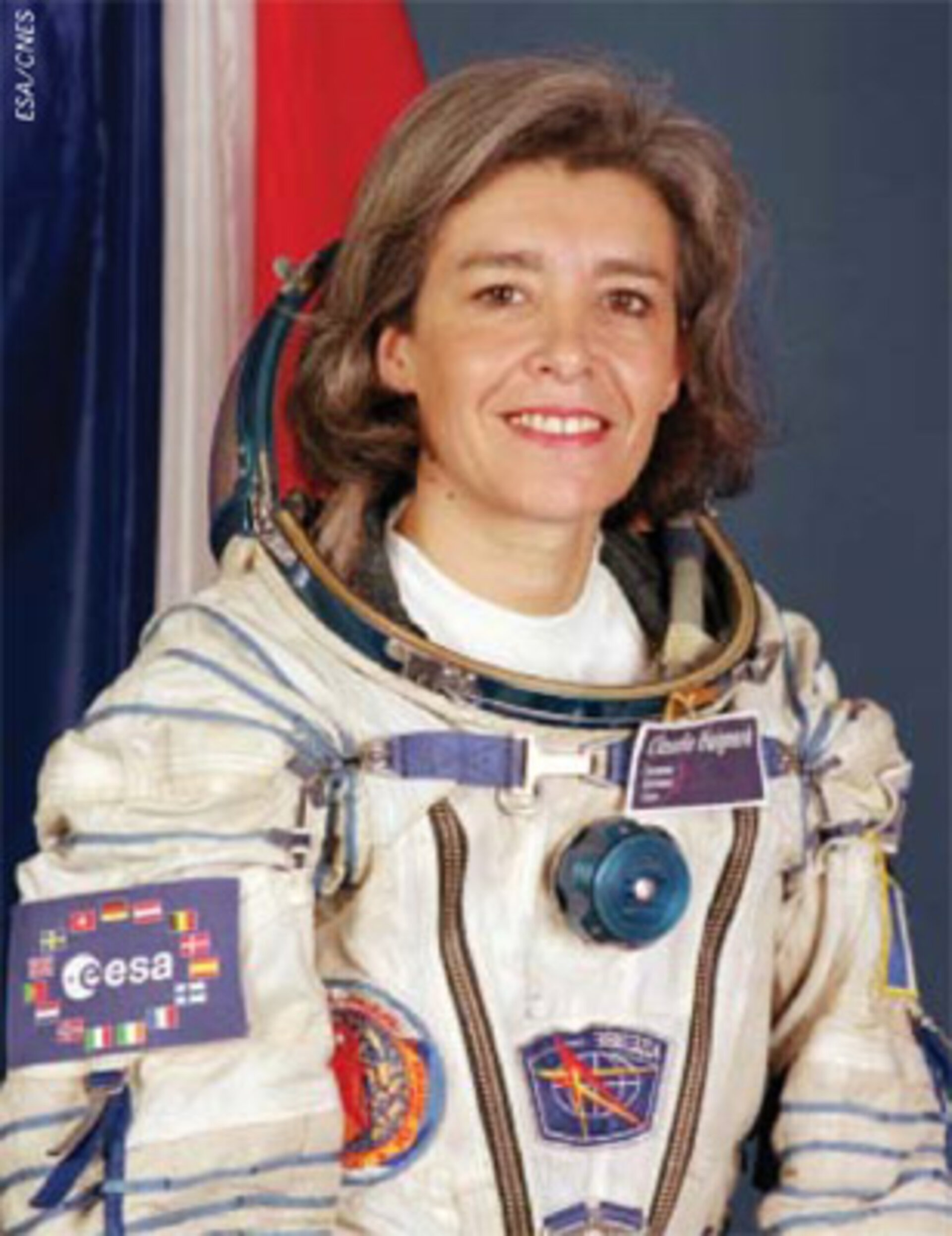 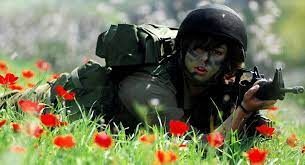 Claudie Haigneré Astronaute
Les garçons peuvent
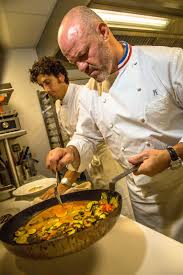 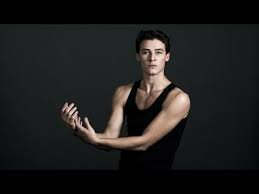 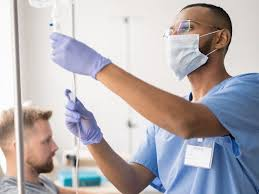 Hugo Marchand, Danseur étoile
Philippe Etchebest,       Cuisinier
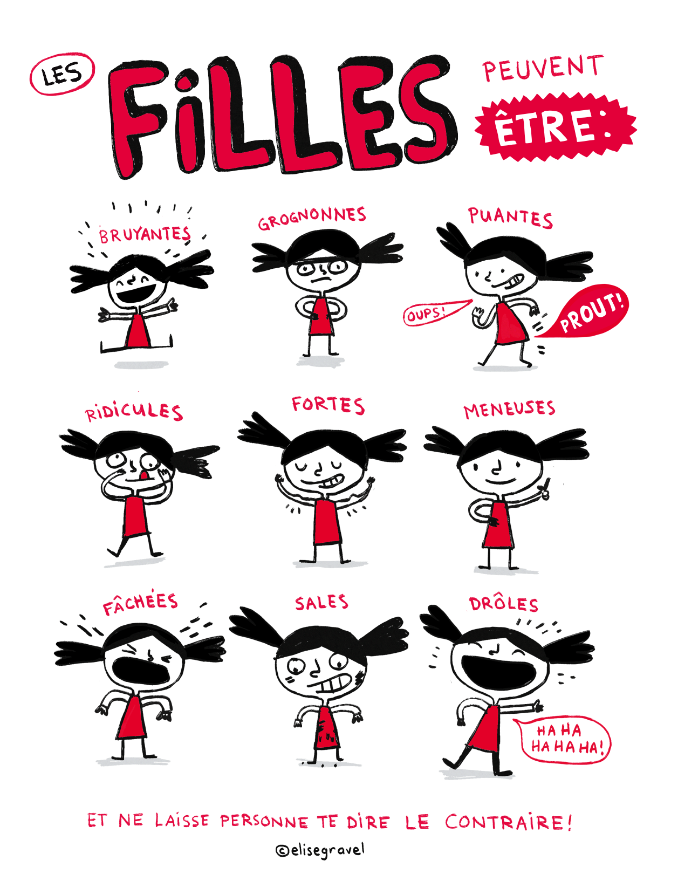 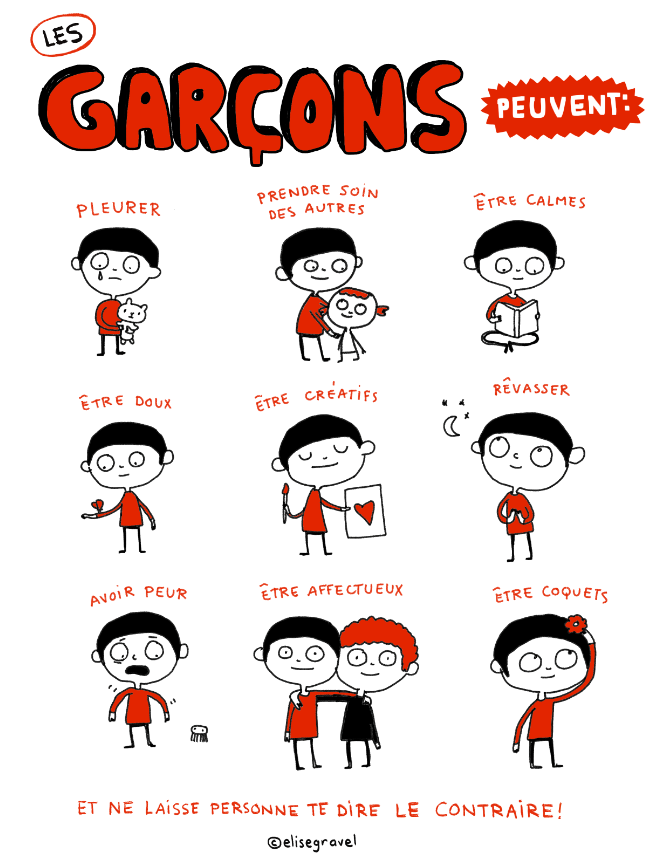 Et vous?   Réfléchis et note sur ton cahier d’essaiJ’aime :J’ai le droit:Je veux:Je rêve de:
J’ai le droit — je peux— je veux
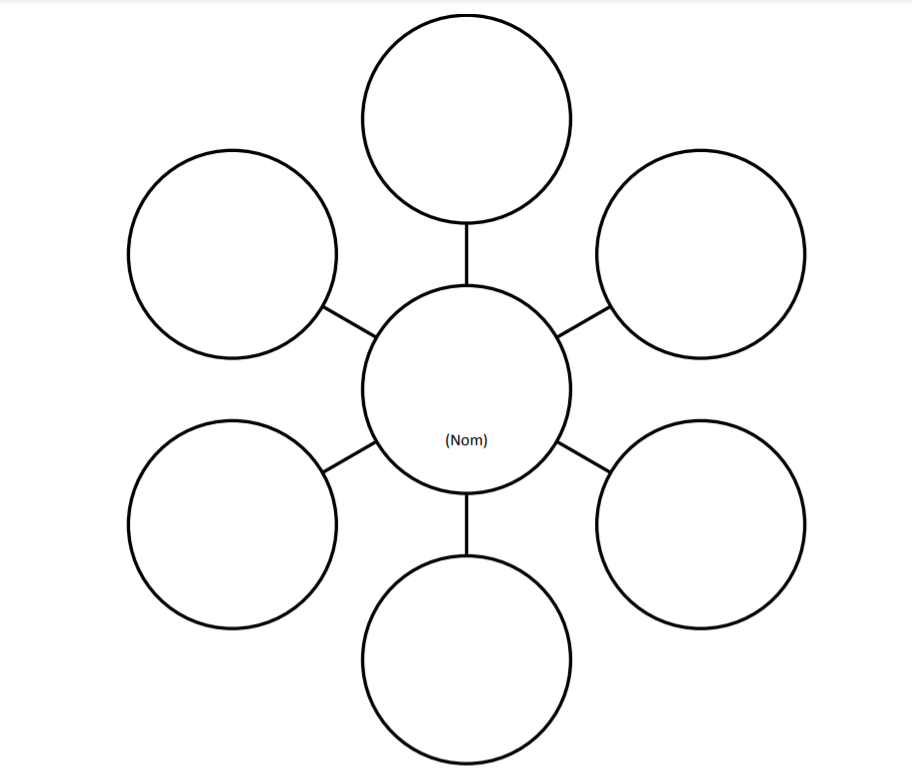